ОКО «СЕВАСТОПОЛЬСКИЙ КАЗАЧИЙ ОКРУГ»
при поддержке
Департамента общественных коммуникаций города Севастополя            и Главного управления культуры города Севастополя
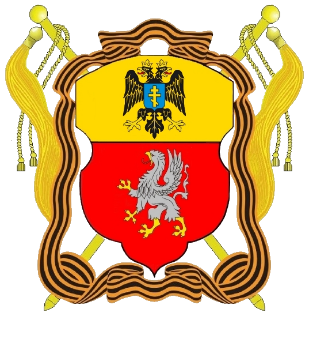 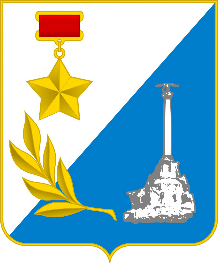 «КАЗАЧИЙ ПУТЬ»
БОЛЬШАЯ СЕВАСТОПОЛЬСКАЯ ТРОПА 
КОННЫЕ И ПЕШИЕ КАЗАЧЬИ МАРШРУТЫ
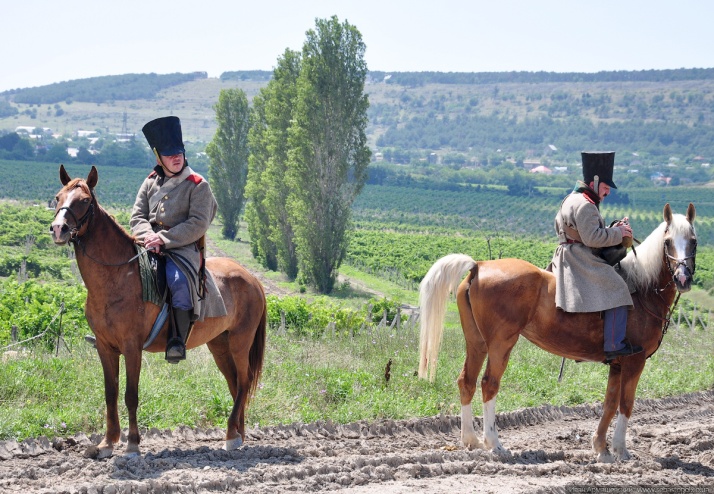 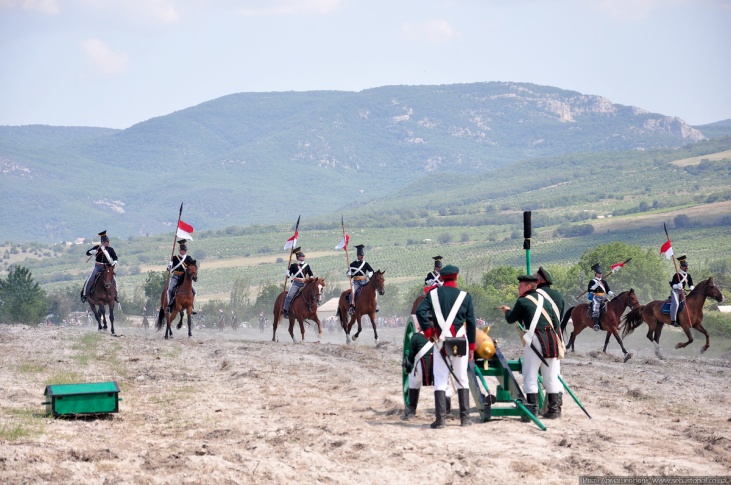 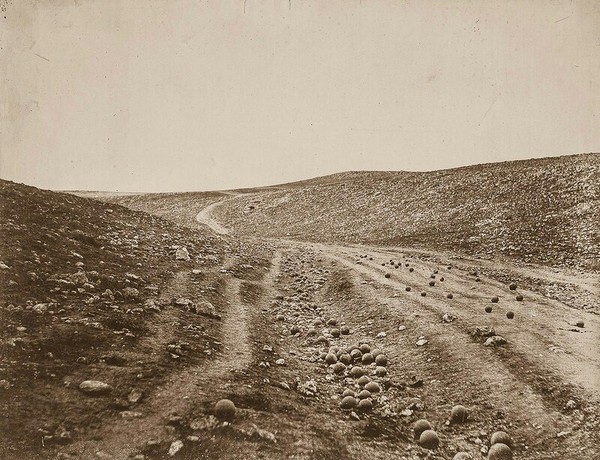 25 октября 1854 года
Программа «Казачий путь»
Цель: военно-патриотическое и духовно-нравственное воспитание молодежи на традициях казачества и православия. Ознакомление гостей Крыма и Севастополя 
с туристическими маршрутами «Большой севастопольской тропы», развитие на территории региона пешего и конного туризма.
Программа выступает одним из направлений совершенствования такого регионального туристического компонента, как «Большая севастопольская тропа», на основе ознакомления с объектами военно-исторического и культурного наследия находящихся на удалении до 2-3 часов шага верхом от «Большой севастопольской тропы»
Задачи:
военно-патриотическое воспитание и привлечение молодежи к занятию военно-прикладными видами спорта и туризмом, изучению культурных традиций и истории Крыма и Севастополя – основная задача Программы 
создание привлекательных туристических маршрутов с «казачьей» составляющей.
Целевая аудитория.
Школьники средних и старших классов
Участники военно-патриотических клубов и поисковых отрядов
Туристические группы
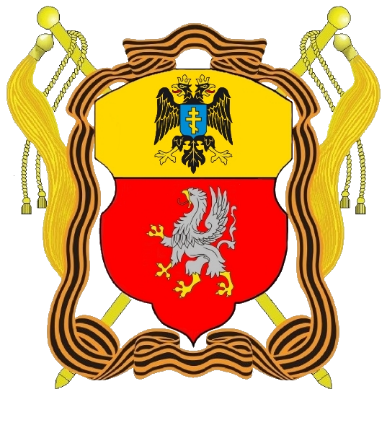 ОКО «Севастопольский казачий округ» включает в себя 15 казачьих обществ, 
8 из которых территориально находятся 
в городе федерального значения Севастополе, 
и 7 на территории Республики Крым.
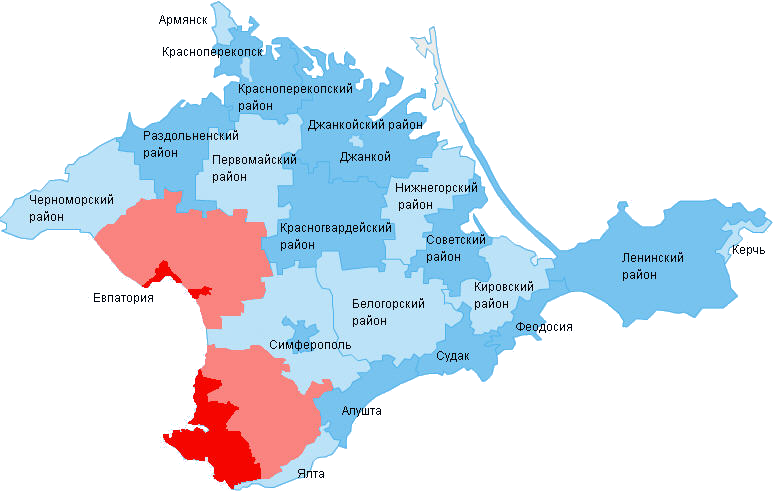 Территория деятельности 
ОКО «Севастопольский казачий округ» включает в себя:
Город Севастополь,
Республика Крым:
Бахчисарайский район,
Сакский район 
( с городами Саки и Евпатория)
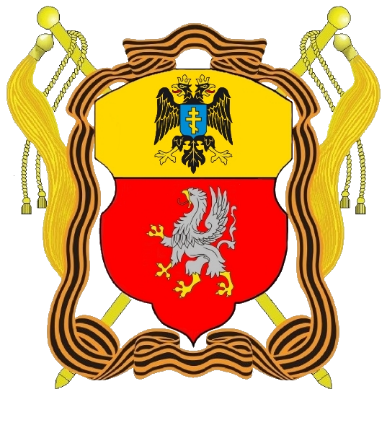 Казаки ОКО «Севастопольский казачий округ» 
в соответствии с взятыми на себя обязательствами по 
несению государственной и иной службы привлекаются органами государственной власти к:
охране общественного порядка, 
охране государственной и муниципальной собственности,
ликвидация последствий ЧС, 
обеспечению экологической безопасности и защите лесов.
При несении службы по обеспечению экологической безопасности и защите лесов, как правило, патрулирование казаками осуществляется верхом. 
Для подготовки и содержания лошадей в Севастопольском казачьем округе уже созданы три конные заставы в селах Хмельницкое, Терновка (Сев.) и Голубинка (Бахчисарайский р-н).
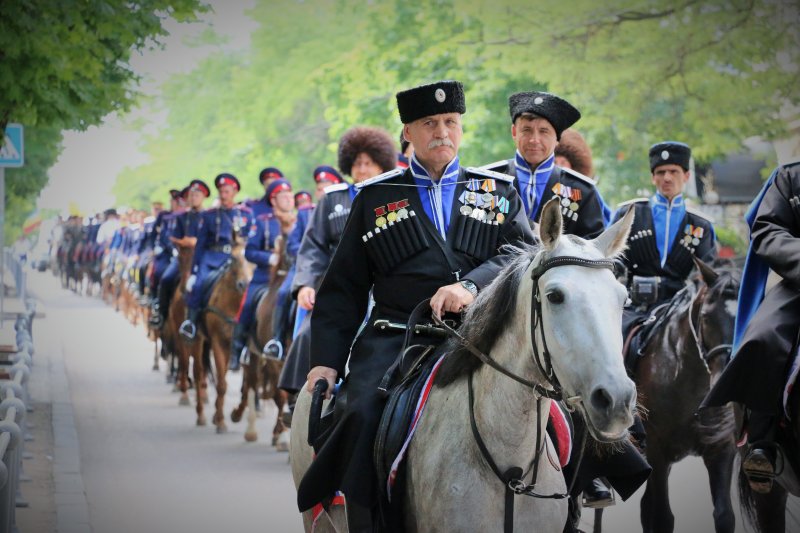 Программа «КАЗАЧИЙ ПУТЬ» предлагает сделать путешествия по БОЛЬШОЙ СЕВАСТОПОЛЬСКОЙ ТРОПЕ  более разнообразными и значительно интереснее посредством внесения в стандартный маршрут тематических конных или пешеходных экскурсий.
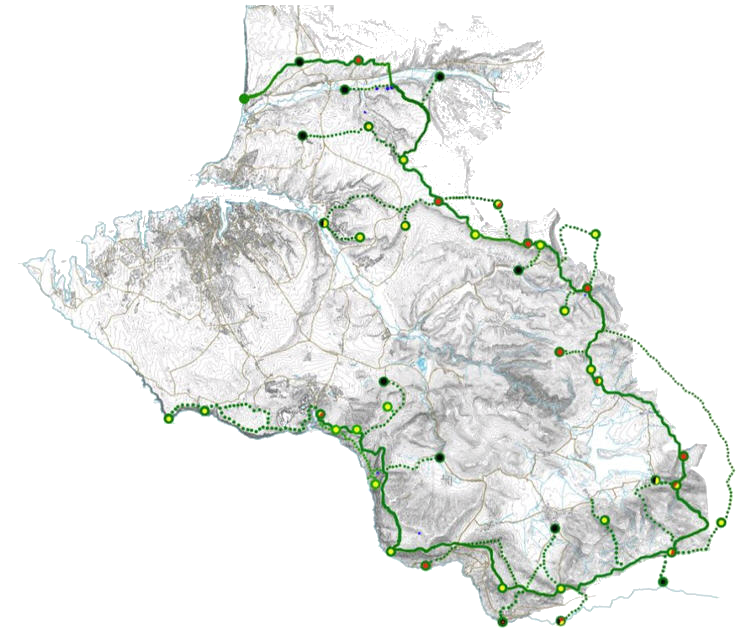 Рассмотрим один из предлагаемых маршрутов
Значительное количество маршрутов предлагаемых 
к организации пролегает вне территории города Севастополя, выходя на территорию Республики Крым.
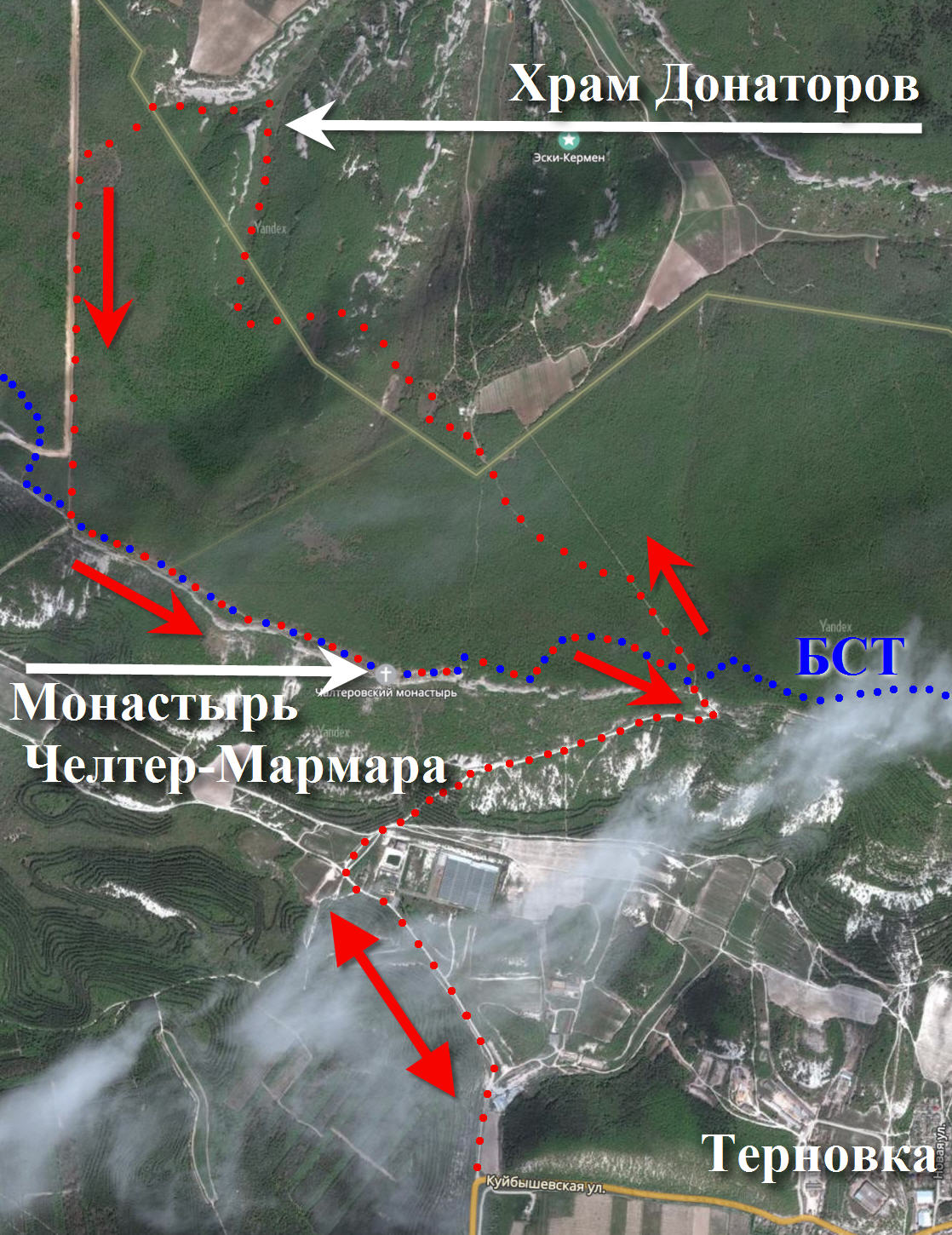 КОННЫЙ МАРШРУТ
Маршрут состоит из 4 частей:
Выход от ул. Куйбыщевской (с.Терновка) до БСТ;
Переход в долину Черкез-Кермен 
      с посещением Храма Донаторов;
Переход на БСТ с сотановкой около монастыря Челтер-Мармара 
      и Шулдан;
Возвращение в с.Терновка.

Общая протяжённость машрута:
 около 10 км
Состав группы:
6(+2) человек (верхом)
Сопровождение:
2 казака (в т.ч. экскурсовод)
Продолжительность
В пути 3.5 часа
Всего 6 часов
до 1945 года Черке́з-Керме́н; укр. Кріпке, крымско-тат. Çerkez Kermen)
 — исчезнувшее село в Бахчисарайском районе Республики Крым, находилось на юго-западе района, у самой границы с Балаклавским районом Севастополя.
ЧЕРКЕЗ-КЕРМЕН 
(крымско-тат. – крепость черкесов)
КОННЫЙ МАРШРУТ
Черкез Кермен
2018
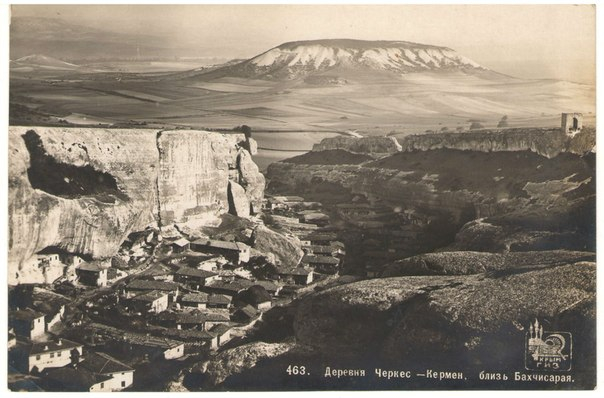 Черкез Кермен
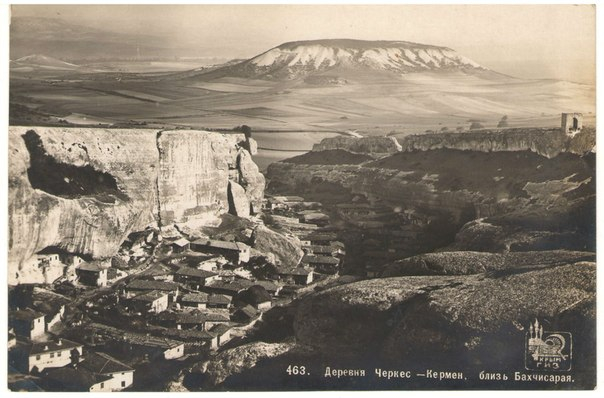 1912
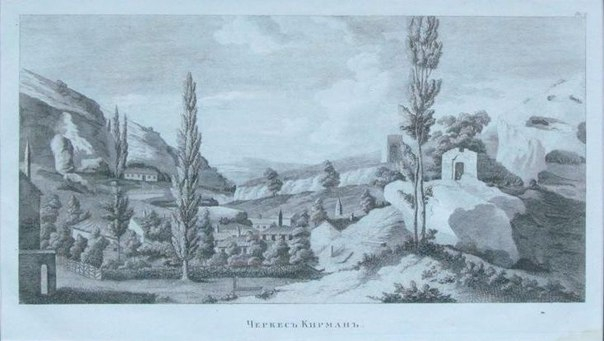 1805
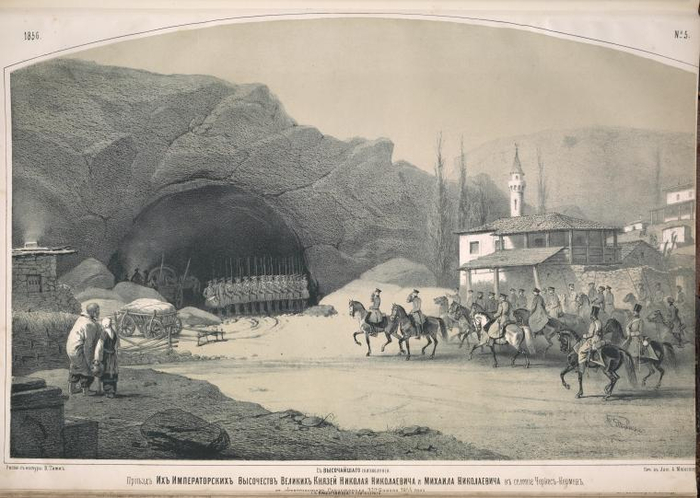 1856
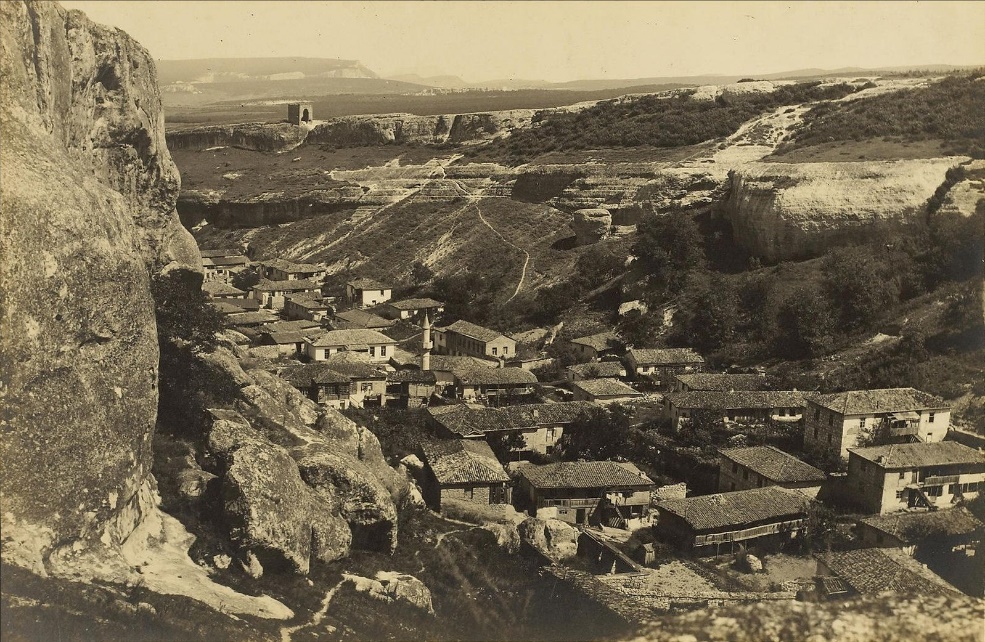 1925
Черкез Кермен
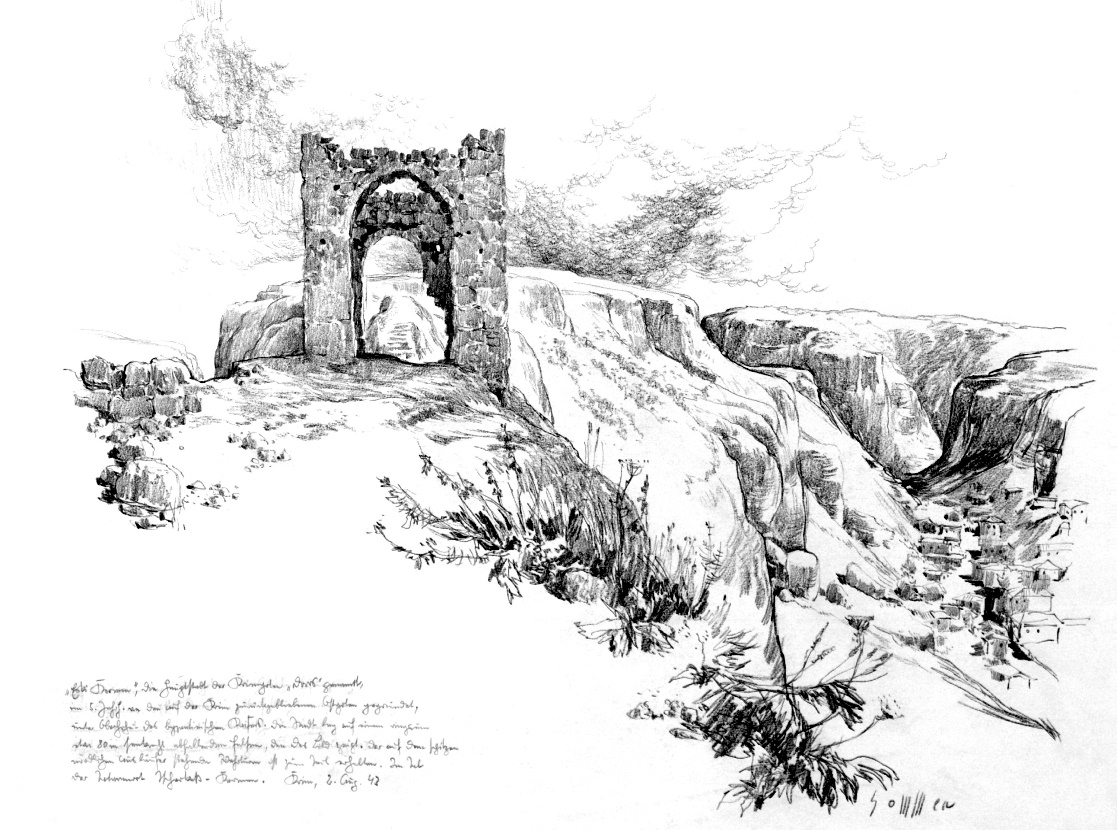 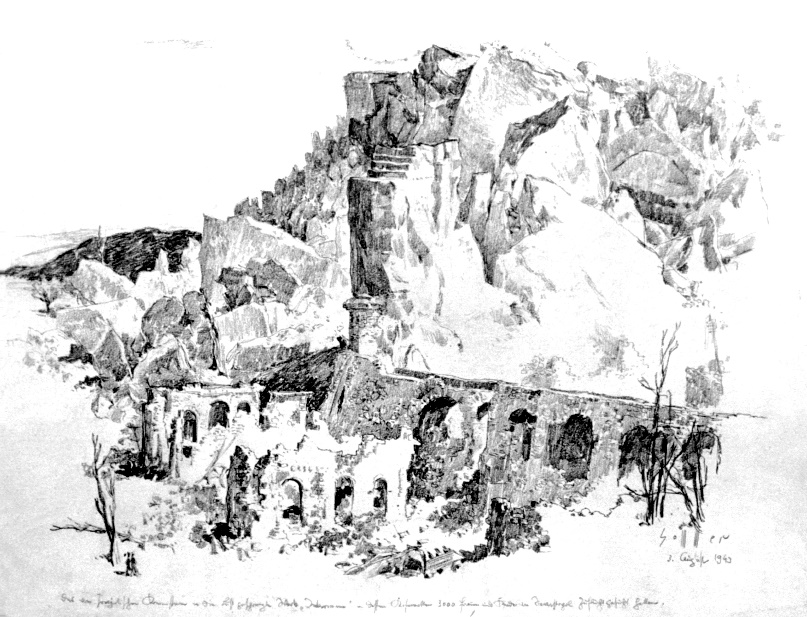 осень 1942
Храм Донаторов
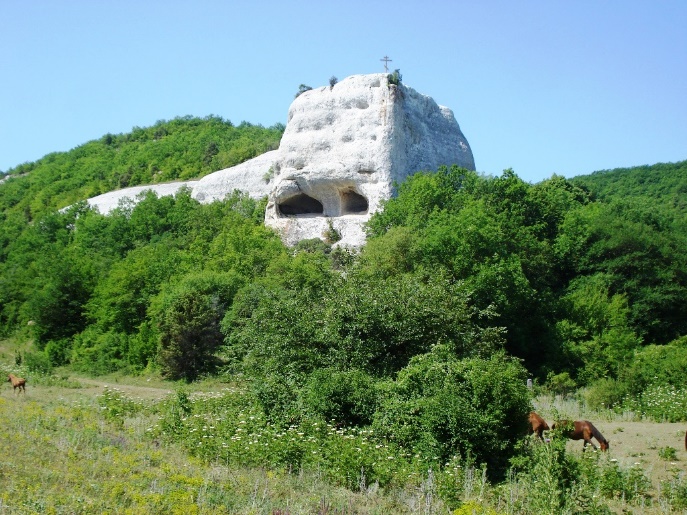 Уникальные фрагменты фресковой живописи XII – XIV вв.
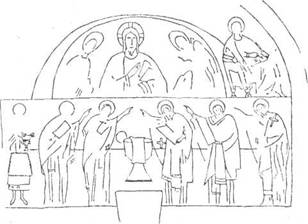 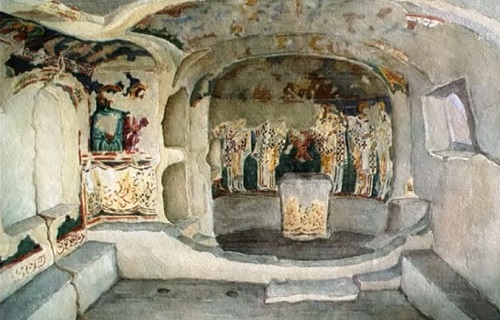 в восточной части храма расположена самая необычная фреска: над престолом изображен младенец в чаше. Рядом с ним стоят святые, которые читают свитки. Историки полагают, что эта чаша – 
Святой Грааль
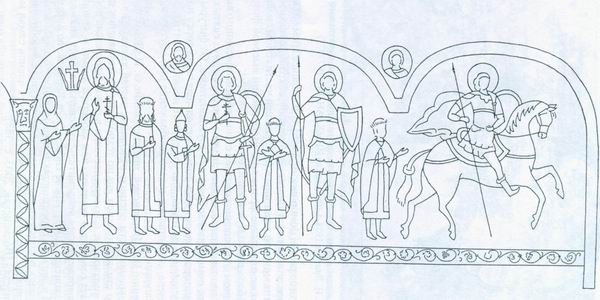 Пещерный монастырь на Большой севастопольской тропе Челтер-Мармара(преподобного Саввы Освященного)
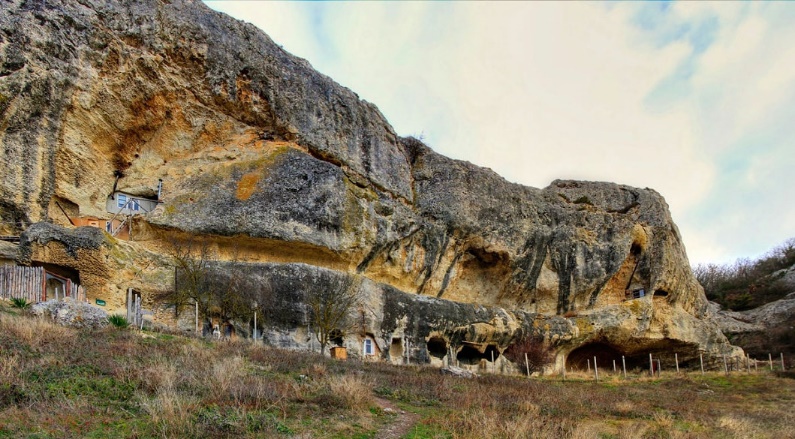 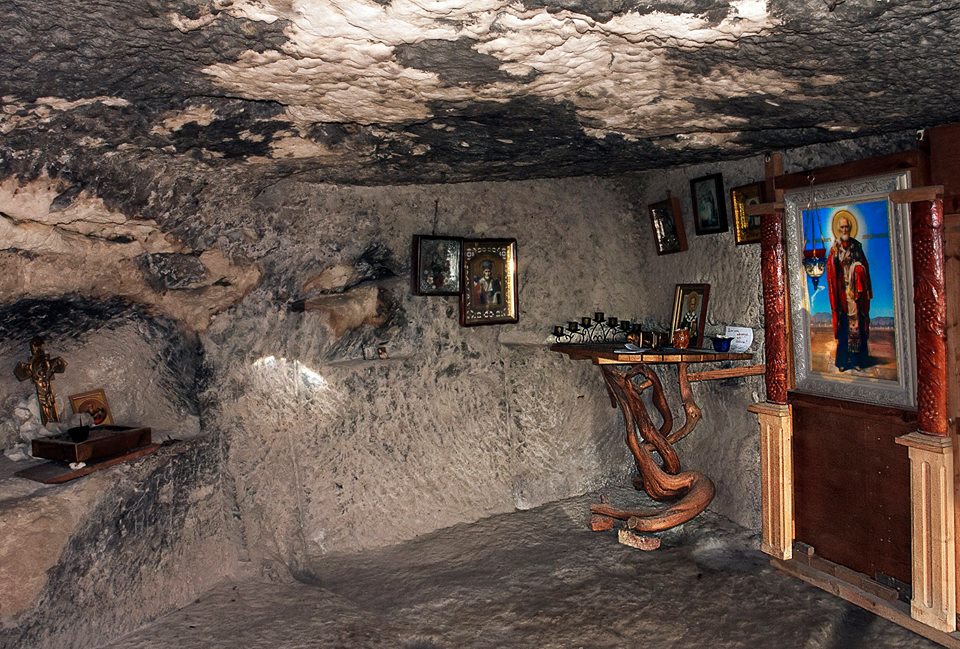 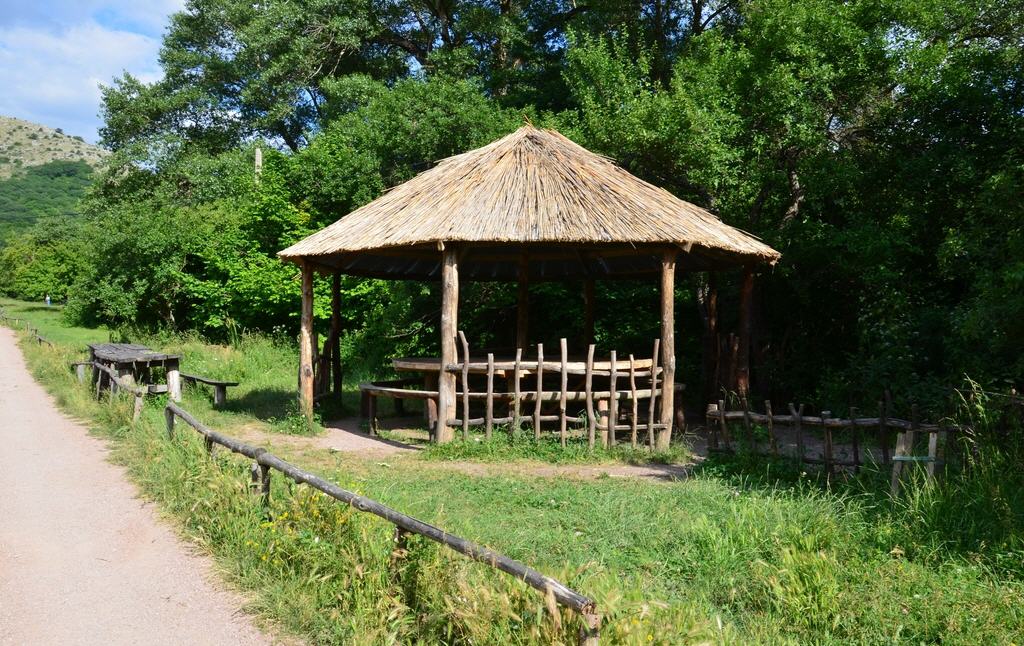 Для организации маршрутов необходимо обустройство на Большой севастопольской тропе:
конных стоянок со стационарной конвязью;
мест для приготовления и приёма пищи;
поготовленных стационарных площадок для установки палаток.
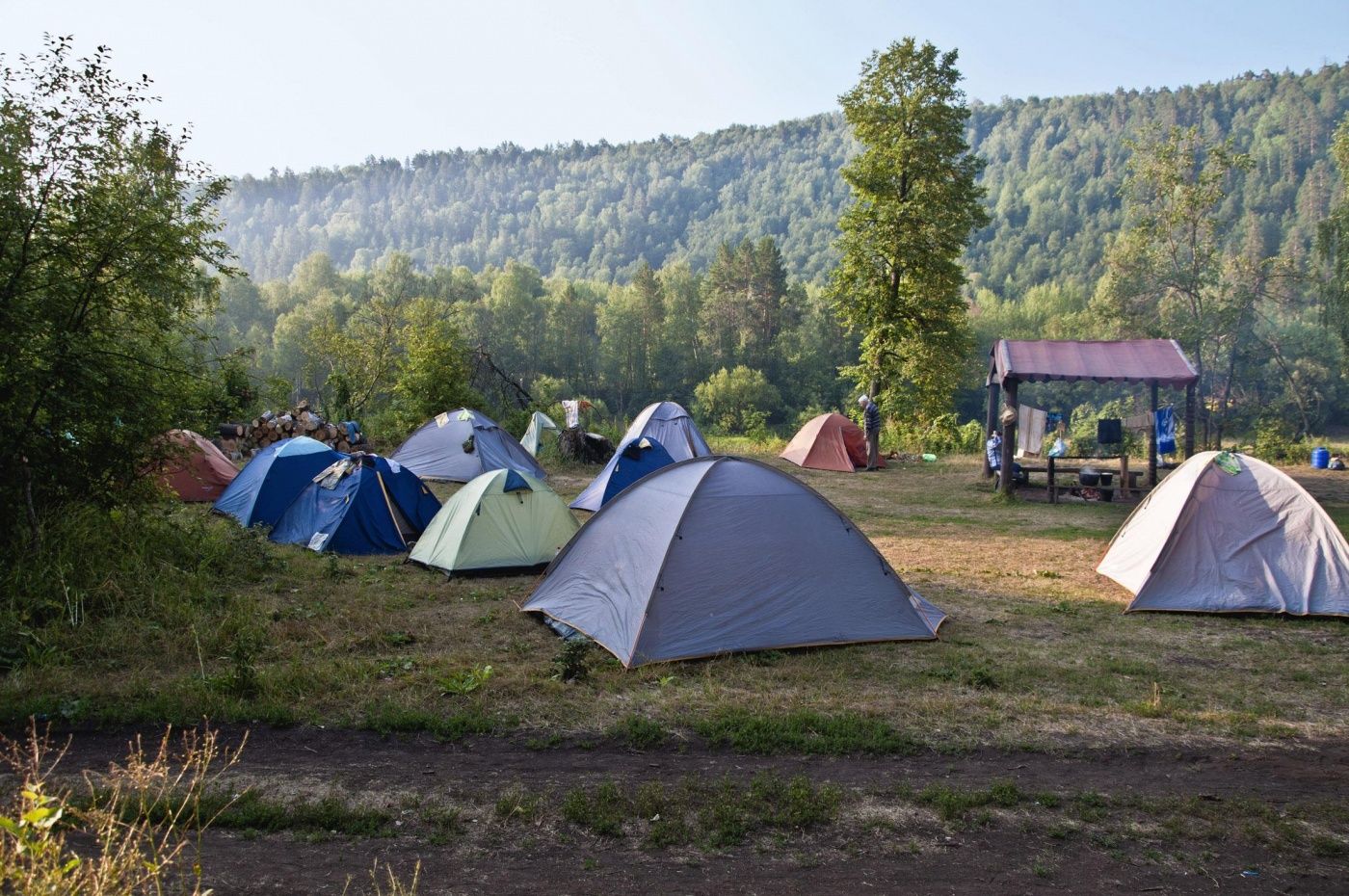 119 туристических трассированных маршрутовтолько в Юго-Западном Крыму
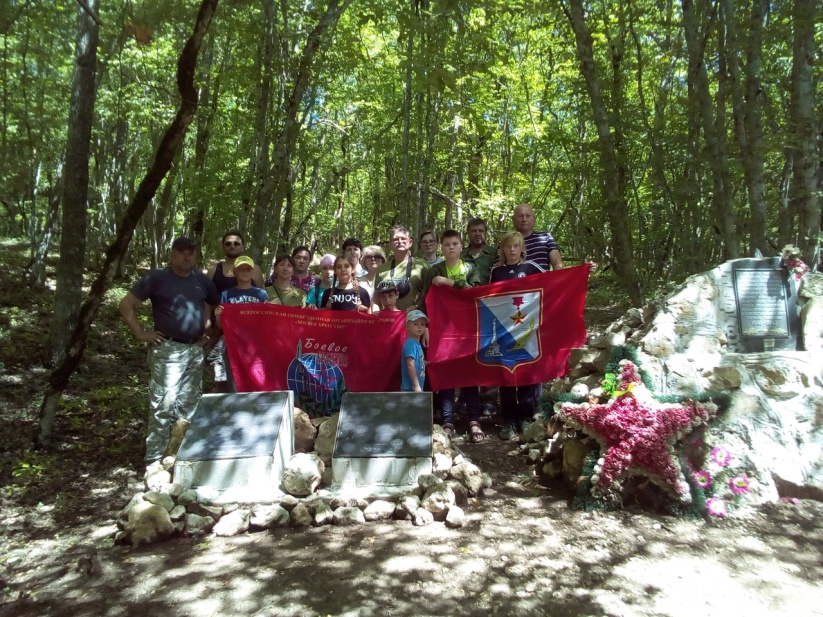 урочище Адымтюр (перевал Бечку (Кабаний)
12 августа 2018 года
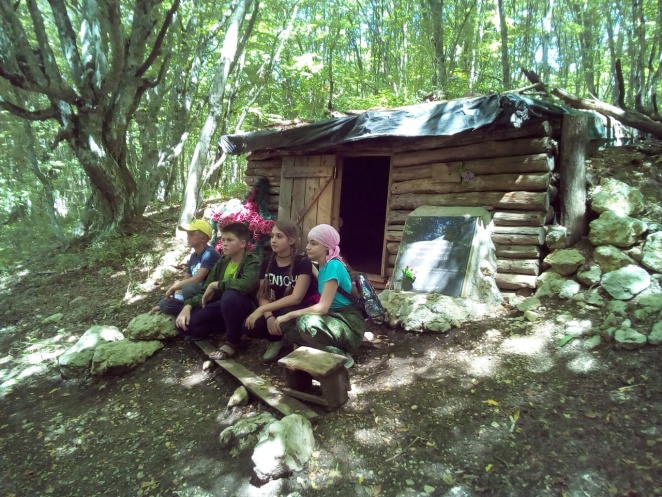 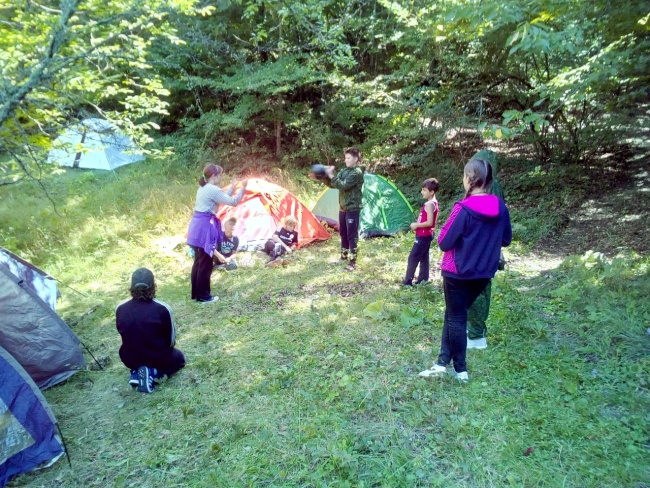 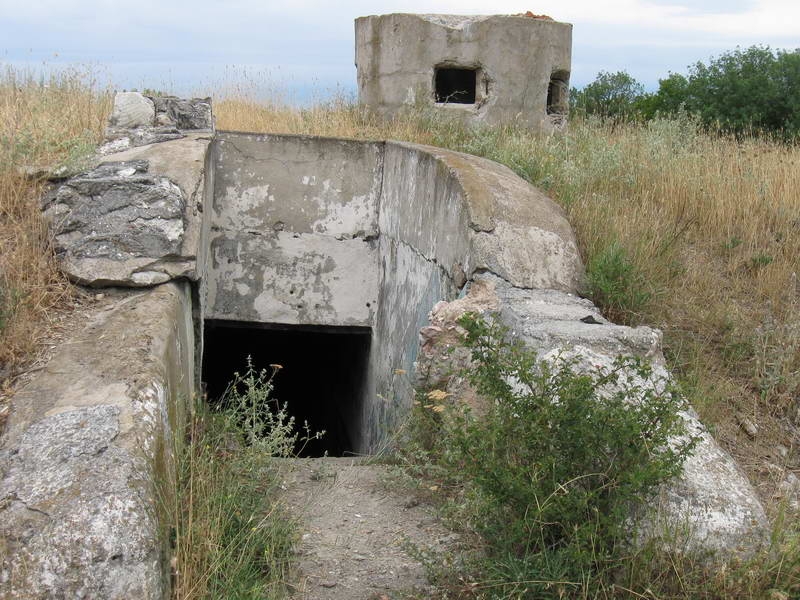 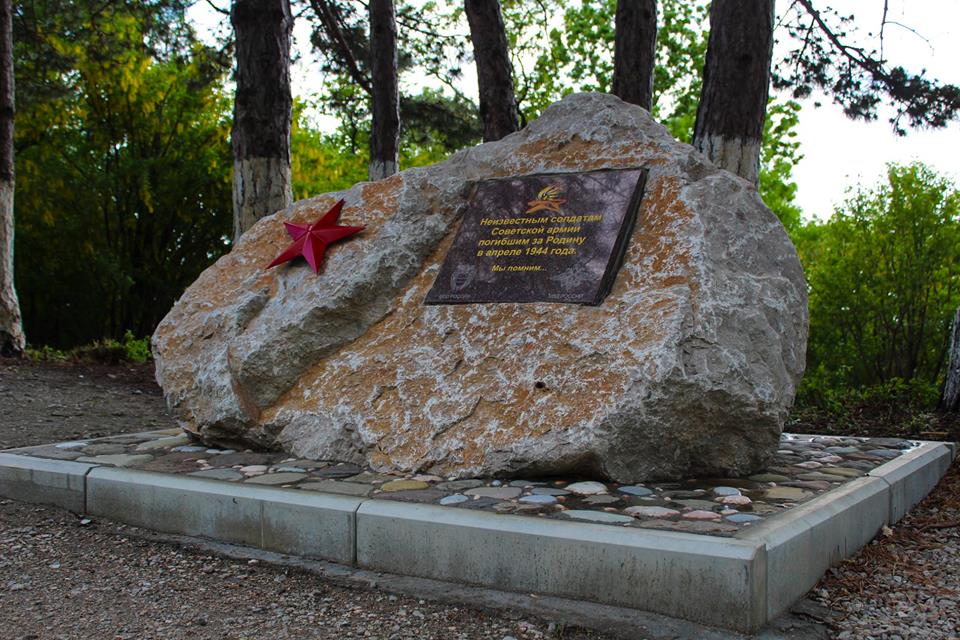 Маршруты  ВАХТЫ ПАМЯТИ
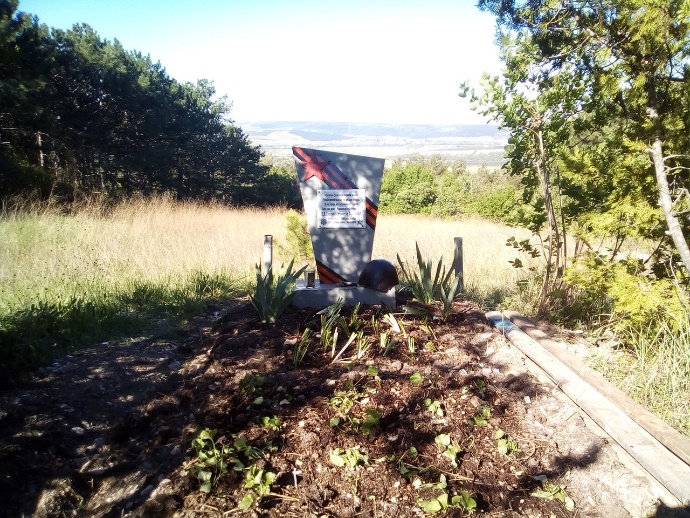 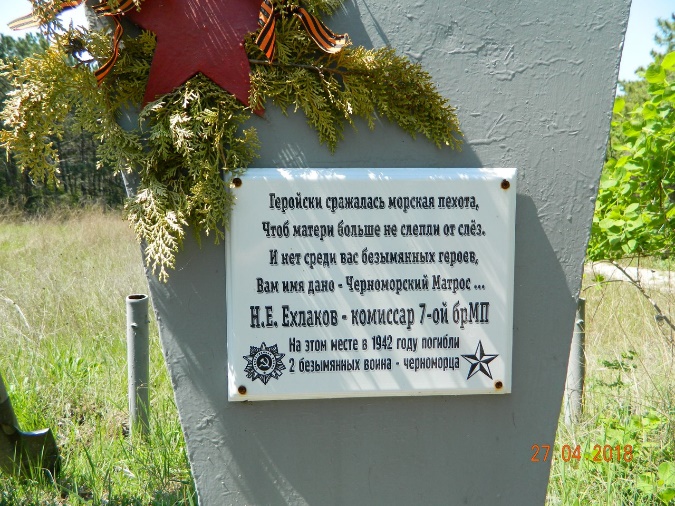 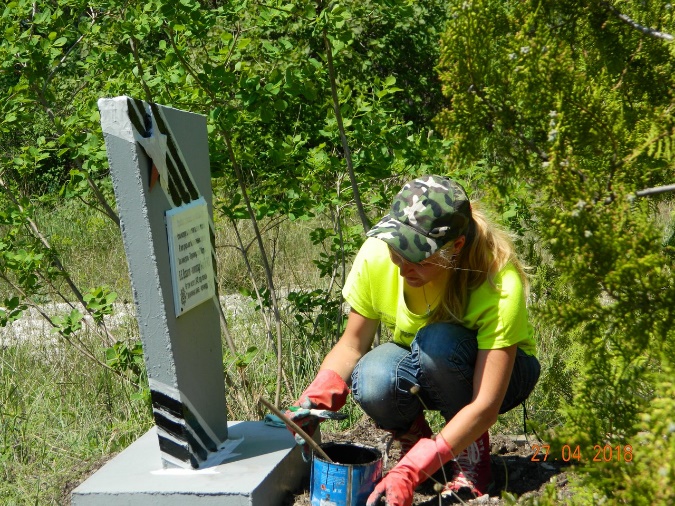 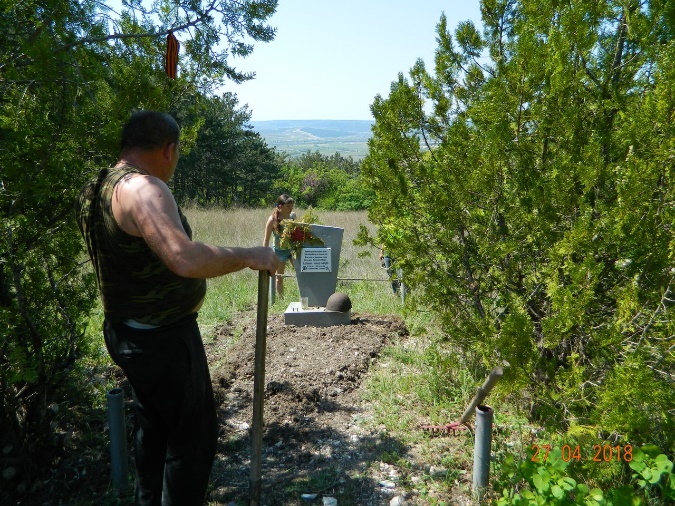 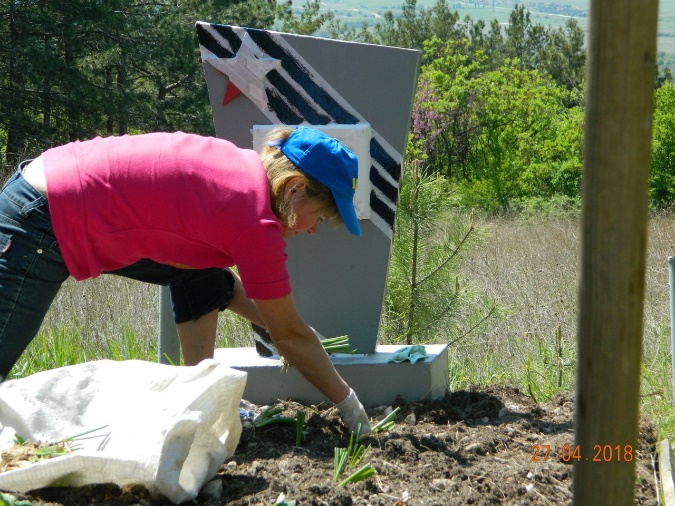 Поиск и благоустройство позабытых могил защитников Севастополя 
в удалённых и труднодоступных местах
На гранитном обелиске с множеством следов от пуль, написано: 
«Медведев М. Т., борт-механик, погиб на славном посту 14 июля 1938 года». 

Рядом расположена обычная скромная могила: 
«Пулеметчику Дмитриченко, геройски погибшему 2 мая 1942 года, прикрывая отход раненых, женщин и детей».
ОКО «СЕВАСТОПОЛЬСКИЙ КАЗАЧИЙ ОКРУГ»
при поддержке
Департамента общественных коммуникаций города Севастополя            и Главного управления культуры города Севастополя
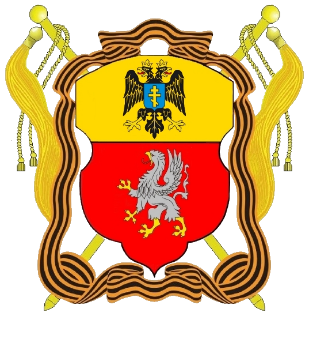 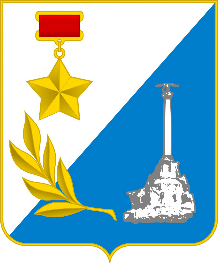 «КАЗАЧИЙ ПУТЬ»
БОЛЬШАЯ СЕВАСТОПОЛЬСКАЯ ТРОПА 
КОННЫЕ И ПЕШИЕ КАЗАЧЬИ МАРШРУТЫ
Проект конных и пеших казачьих маршрутов на 
Большой севастопольской тропе 
«Казачий путь» 
был презентован на  Всероссийской выставки туристских маршрутов «Дорогами казаков». 
13 октября 2018


В ней приняли участие руководители органов исполнительной и законодательной власти Волгоградской области, Федерального агентства по туризму, Министерства культуры РФ, Ассоциации внутреннего и въездного туризма России, Управления гуманитарного сотрудничества и развития общественной дипломатии Россотрудничества, Федерального агентства по делам национальностей, Совета при Президенте Российской Федерации по делам казачества, Российского союза туриндустрии, представители городов-организаторов  ЧМ-2018,  регионов России.
С цельюосуществления проекта реализовано:
Приобретён комплект GNSS приборов для осуществления трассировки маршрутов;
Осуществлены разведовательные мероприятия по поиску оптимальных для передвижения верхом и безопасных маршрутов;
Частично приобретен инвентарь необходимый для передвижения экскурсионных групп.
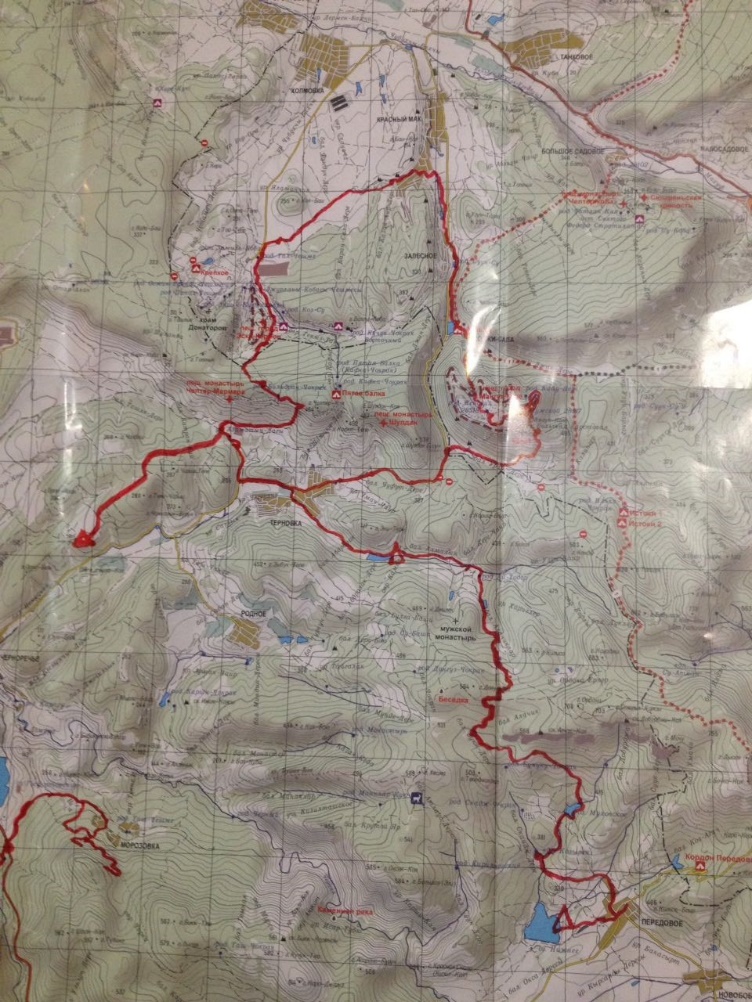 Осуществлена трассировка нескольких предполагаемых маршрутов;
Определены места расположения опорных пунктов согласованные с территориальными органами  МВД и МЧС;
Приобретены и подготовлены для передвижения в горно-лесистой местности 5 лошадей.
Опорные пункты ОКО «Севастопольский казачий округ»
Для организации маршрутов необходимо:
В местах расположения опорных пунктов провести обустройство мест для размещения палаток, приготовления и приема пищи, туалетов и рукомойников;
Обеспечить своевременный скос травы, организацию противопожарных полос и противоклещевую обработку территории.
Необходимые ресурсы для осуществления проекта
Включение проекта в систему военно-патриотического воспитания молодежи города Севастополя;
Внесение Опорных пунктов в общую систему взаимодействия органов МЧС и МВД;
Выделение в пользование Окружному казачьему обществу «Севастопольский казачий округ» земельных участков для размещения Опорных пунктов.
Итоги реализации проекта:
Обеспечении безопасности туристов на туристских маршрутах «Большой севастопольской тропы»;
Организация и обеспечение противопожарной и экологической безопасности лесной заны Севастополя;
Военно-патриотическое воспитание молодежи, духовно-нравственное воспитание, формирование ответственного отношения к природе и культурно-историческому наследию Севастополя;
Поиск, восстановление и сбережение мест воинских захоронений в горной и лесной местности Севастополя.